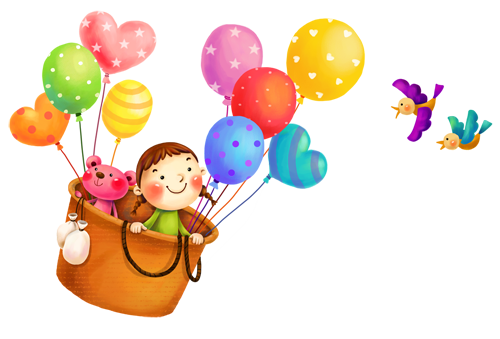 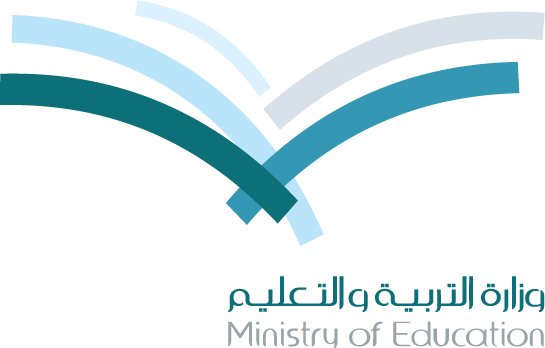 1
برنامــج اليــوم التمهيدي 
للطالبات المستجدات + الصف الأول
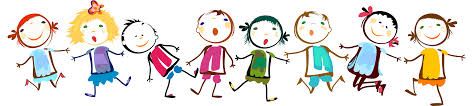 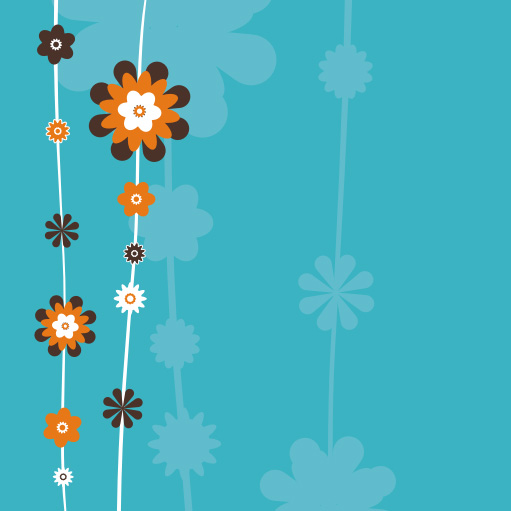 2
أهلاً وسهلاً ومرحباً ................ يا من أتيتم عندنا
الفجر أشرق باسماً .............. يا حفل حي ضيوفنا
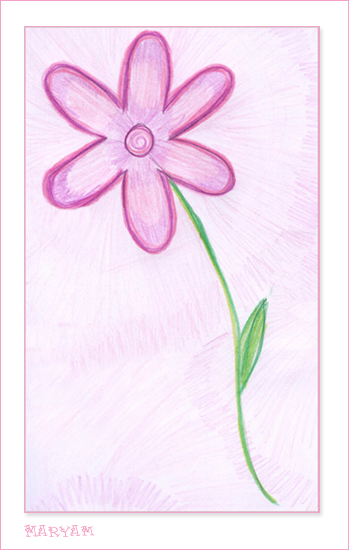 3
تلاوة آيات عطرة من القرآن الكريم
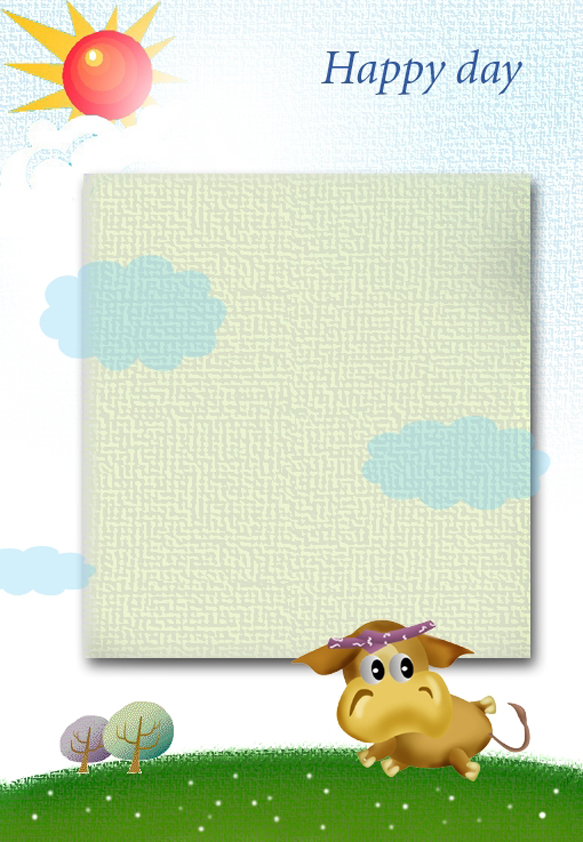 4
نشيــد ترحيبــي بالطالبات المستجدات
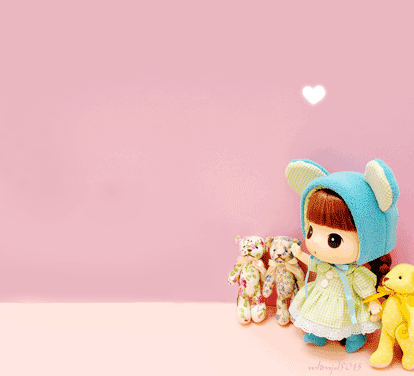 5
كلمة 
مديرة المدرسة
سارة الطويل
تشيع السعادة في نفوسنا بعبق الرياحين وشذا الياسمين
           بوجودكم صغيراتي ونحن جميعنا 
        فرحين برجوعكم بيننا فاهلاً وسهلاً 
          بكن بيننا وفي بيتكم الثاني  .
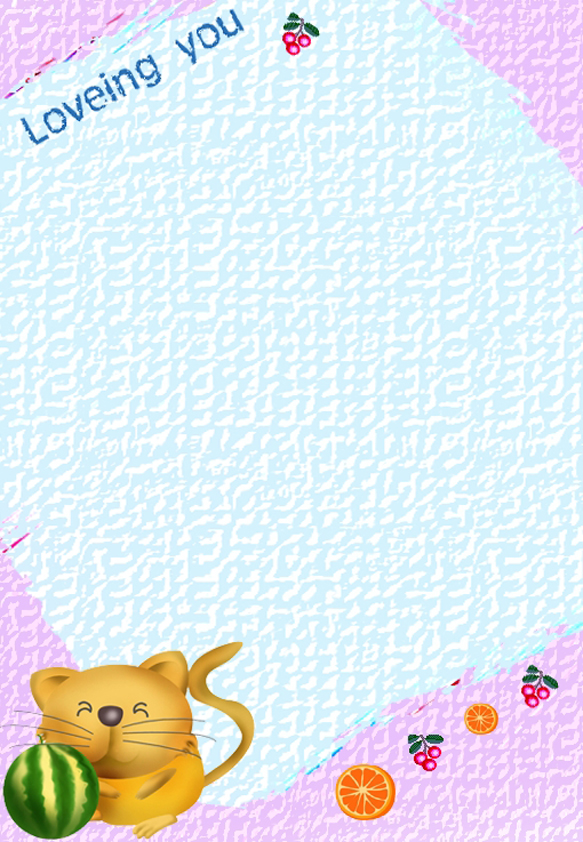 7
كلمة المرشدة الطلابية
فوزيه الجريوي
قلوب تنبض بالحب ..... وعبارات تقطر بالود .....وأيد تحمل تحية وسلاما ...التقينانحمل معا مشاعر الود والإخلاص ....لنحصد ان شاء الله ثمرا صالحا فأهلا وسهلا .....نبدأها وكأسرة واحدة نعقدها
اعرفكن بنفسي : أنا المرشدة الطلابية (....................) ما وجدت في هذه المدرسة إلا لمساعدتكن لفهم شخصيتكن والتعرف على قدراتكن ، وحل مشاكلكن في اطار التعاليم الإسلامية حتى نصل معا إلى التوافق النفسي والتربوي والمهني والاجتماعي وبالتالي نحقق معا الأهداف التي تنشدها كل واحدة منكن ....فأنا من هذا اليوم أختا كبرى وصديقة حميمة لكن أبحث المشاكل التي تواجهها ، أوقد تواجهها الطالبة أثناء الدراسة سواء أكانت مشاكل شخصية أو اجتماعية أو تربوية، والعمل على إيجاد الحلول المناسبة التي تكفل أن تسير الطالبة في الدراسة سيراً حسناً ، وتوفر لها الصحة النفسية .والعمل على اكتشاف مواهب وقدرات وميول الطالبات المتفوقات أو غير المتفوقات على حد سواء والعمل على توجيه واستثمار تلك المواهب والقدرات والميول فيما يعود بالنفع على الطالبة خاصة والمجتمع بشكل عام .وان شاء الله وبتوفيقه نحاول معا لأن تألف الطالبات الجو المدرسي وتبصيرهن بنظام المدرسة ومساعدتهن قدر المستطاع للاستفادة القصوى من برامج التربية والتعليم المتاحة لهن وإرشادهن إلى أفضل الطرق للدراسة والمذاكرة
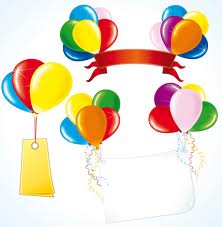 9
المسابقات الحركية والثقافية